A Scottish perspective on gender inclusive languages education
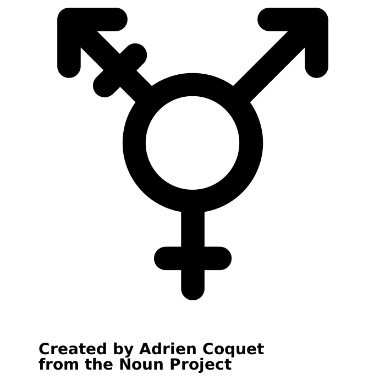 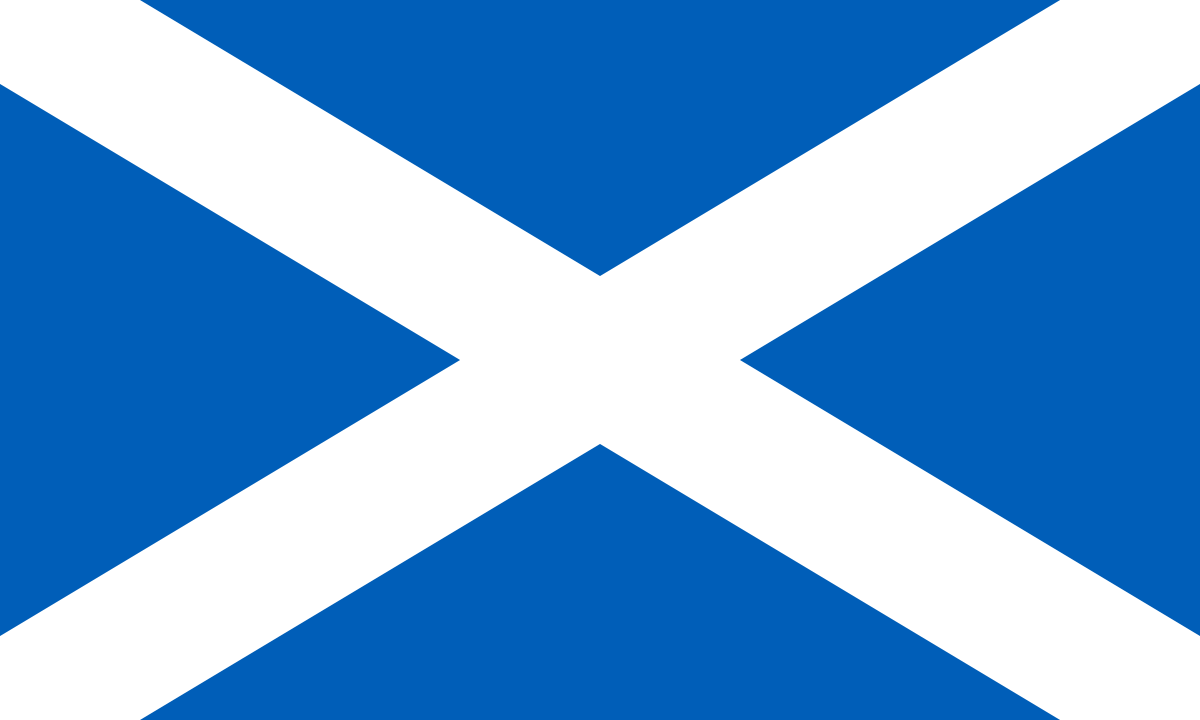 Suzanne Ritchie and Lynne Jones
Professional Development Officers
SCILT, Scotland’s National Centre for Languages
In this webinar you will hear from Lynne and Suzanne, two teachers working in Scotland, about our journey to widen the professional dialogue around inclusive languages education.
 
More specifically, we will explore the changing landscape around gender inclusive language. We will compare it to other societal changes in language use, and discuss the factors for consideration when integrating gender inclusive language into teaching practice. 

You will also have the opportunity to share your own experiences from the Norwegian context.
Why did you choose to attend this webinar? What do you hope to take away from this session?
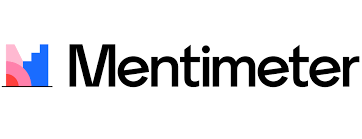 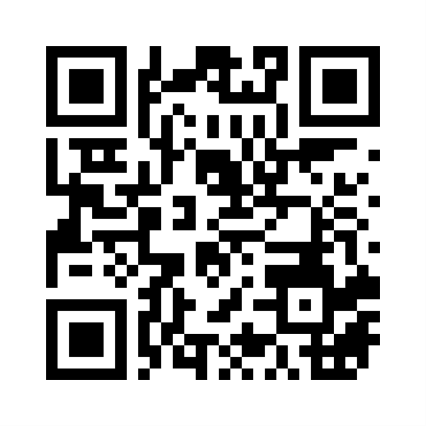 Go to www.menti.com
Code: 67 54 11 8
A Scottish perspective on gender inclusive languages education
A definition

Towards a rationale for gender inclusive languages education

Incorporating gender inclusive language into our teaching

Norwegian perspectives

Q&A
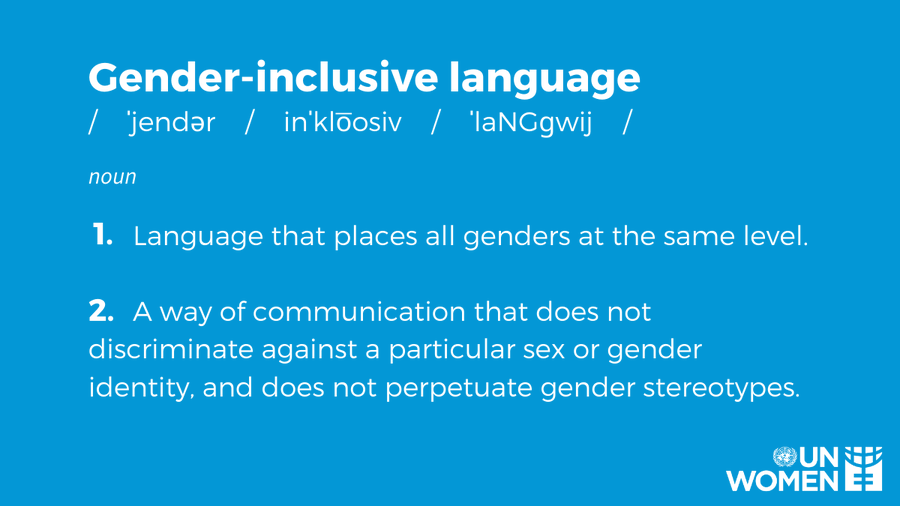 Towards a rationale for gender inclusive languages education
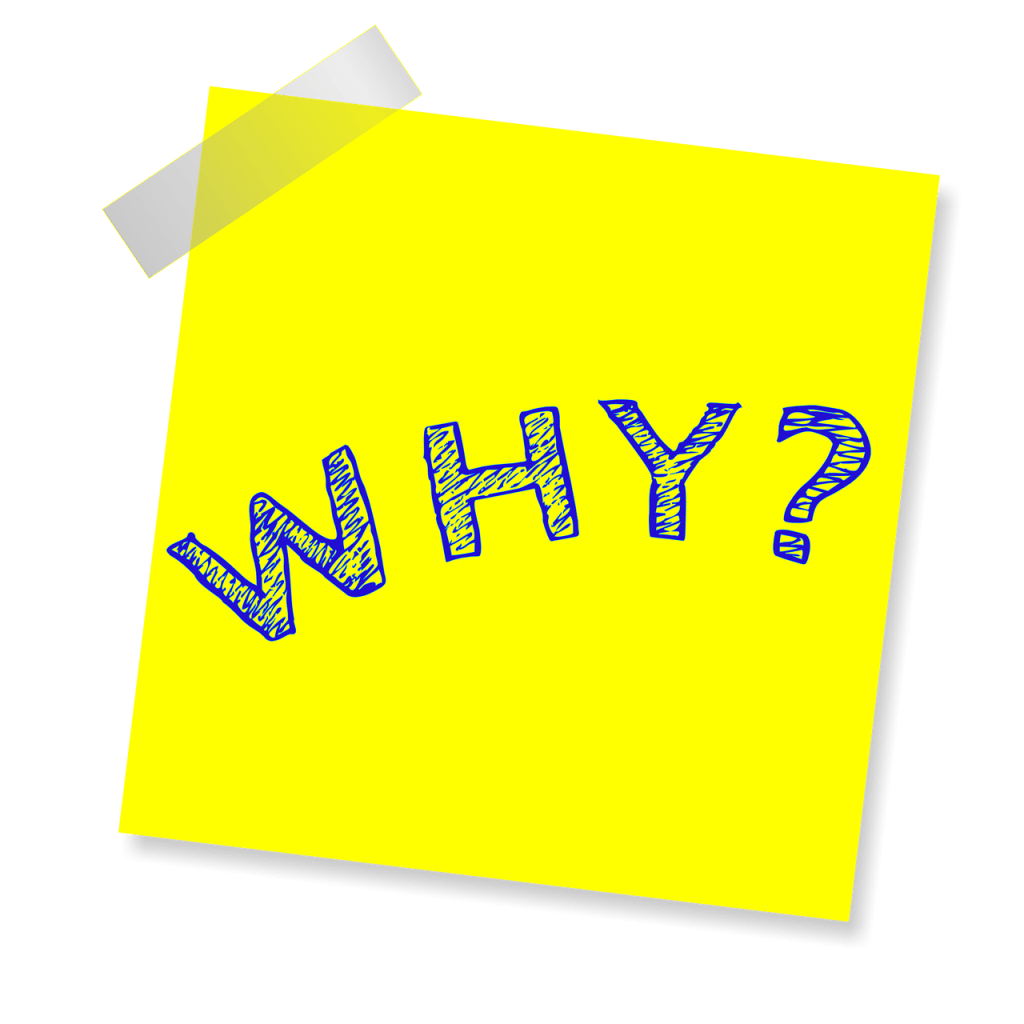 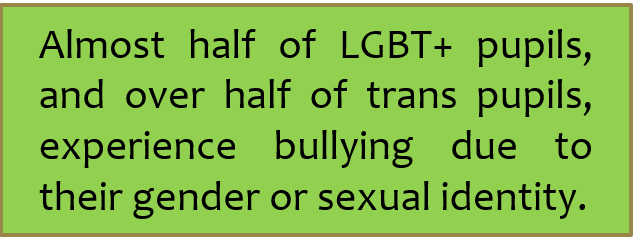 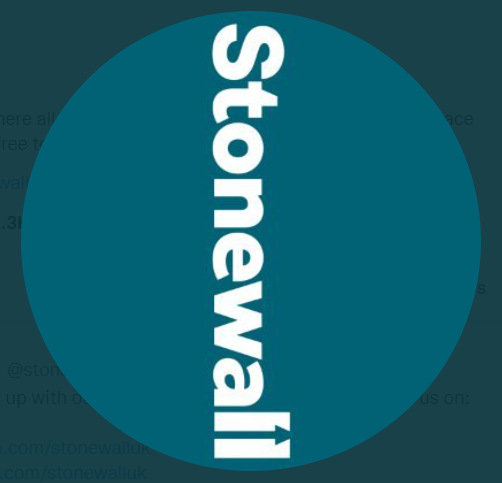 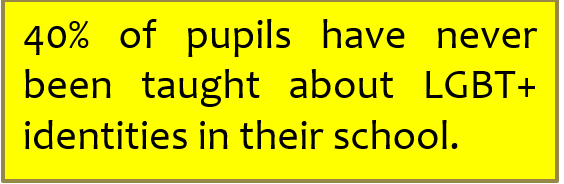 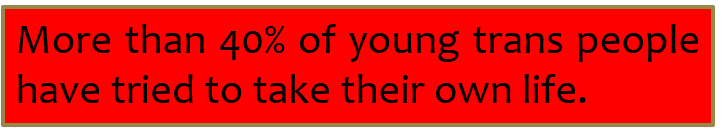 Incorporating gender inclusive language into our teaching practice
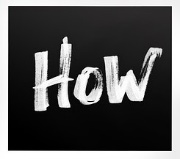 Describing a picture
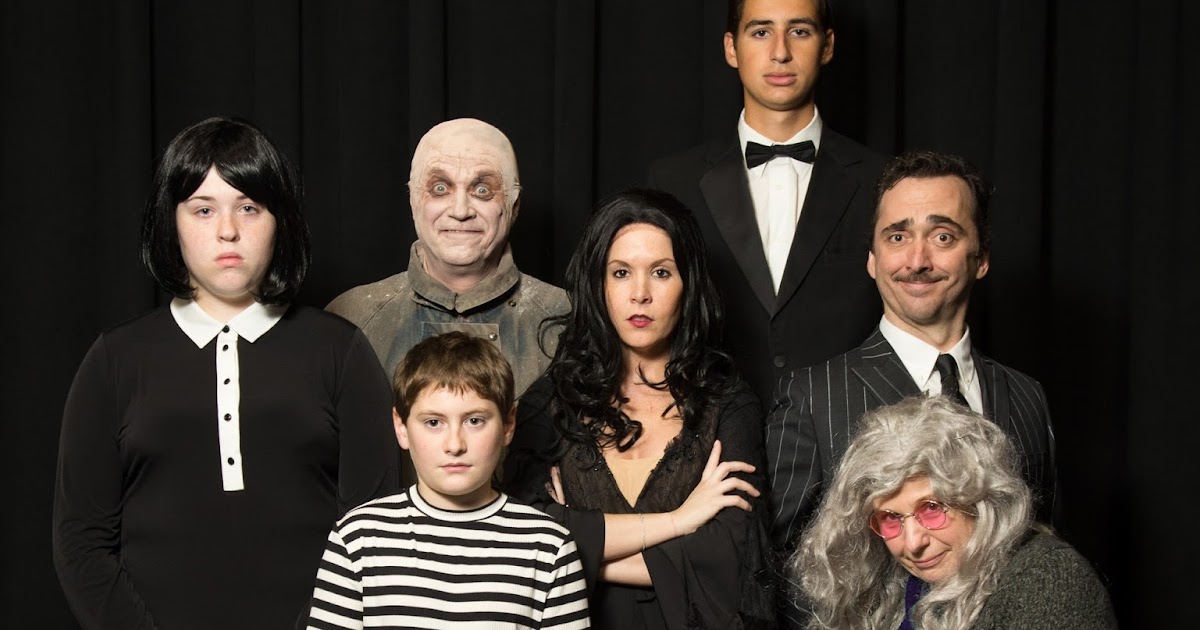 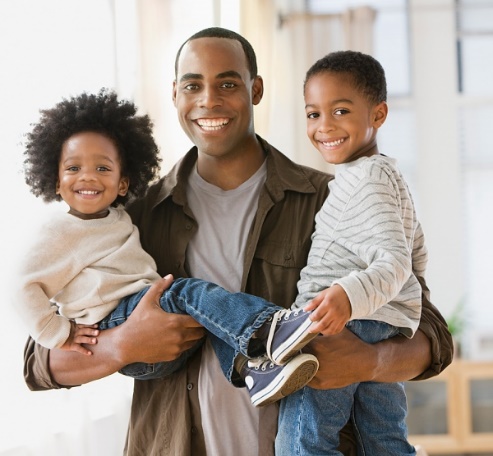 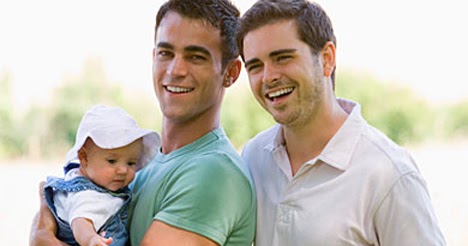 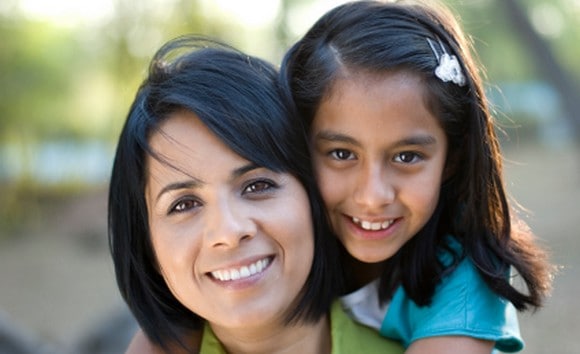 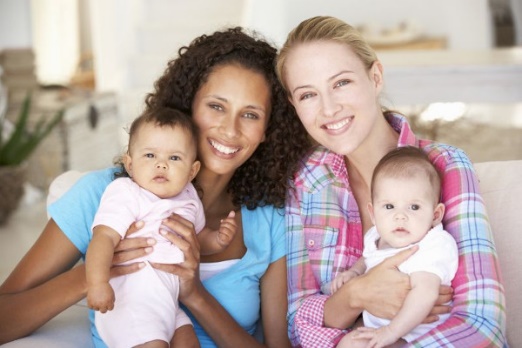 This Photo by Unknown Author is licensed under CC BY-SA-NC
Mind your language! Modelling language.
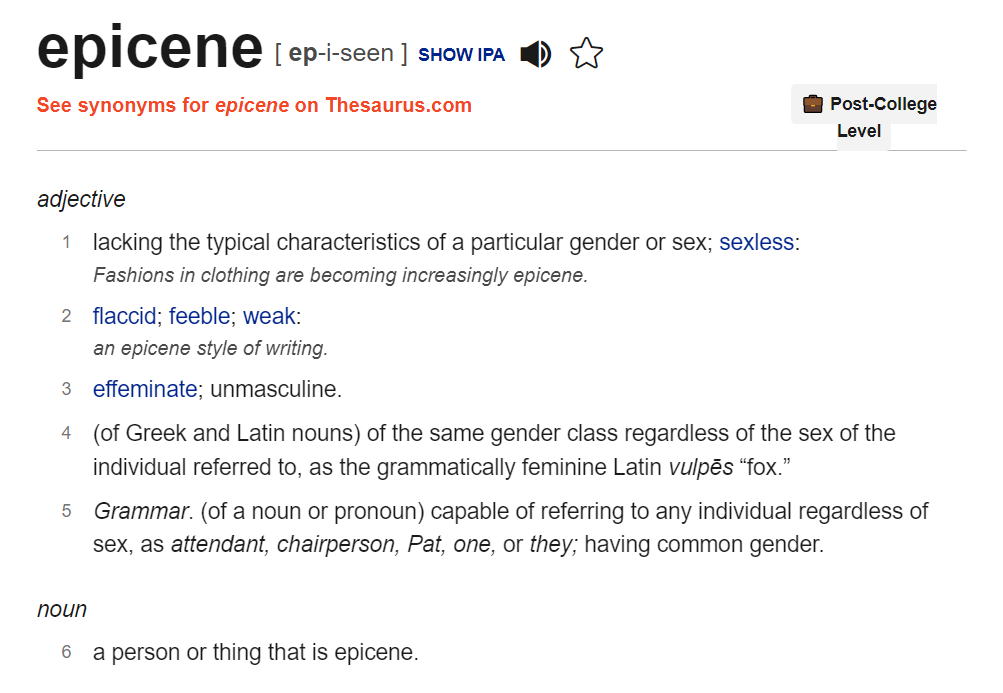 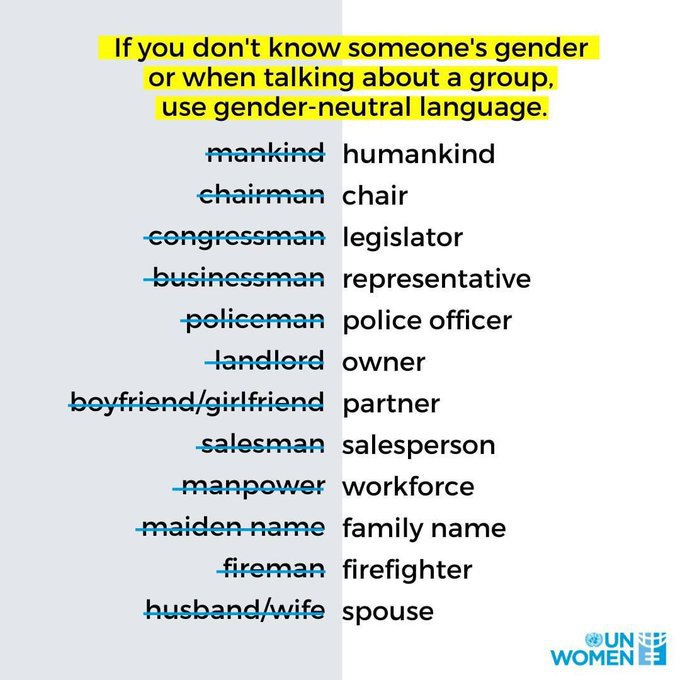 Mind your 
language! Modelling 
Language.
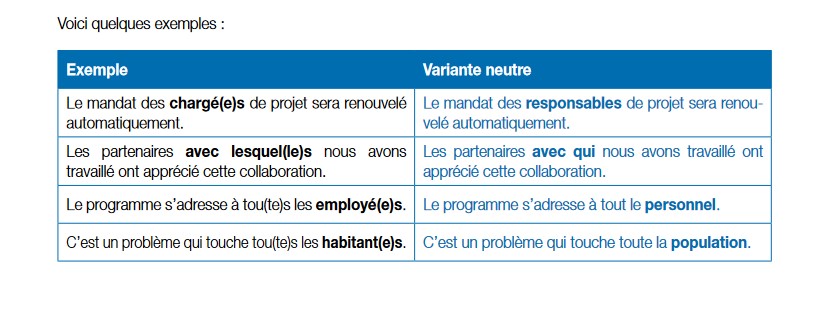 forward slash /	Lehrer/-innen 
Binnen-I		LehrerInnen
bracket ()		ein(e) Lehrer(in)
asterisk *		Lehrer*innen
underscore _		Lehrer_innen
naming both		zwei Lehrerinnen und ein Lehrer

le point .		Cher.e.s ami.e.s

neologism		Mi hije, Mi hij@, Mi hijx

schwa			carə studentə
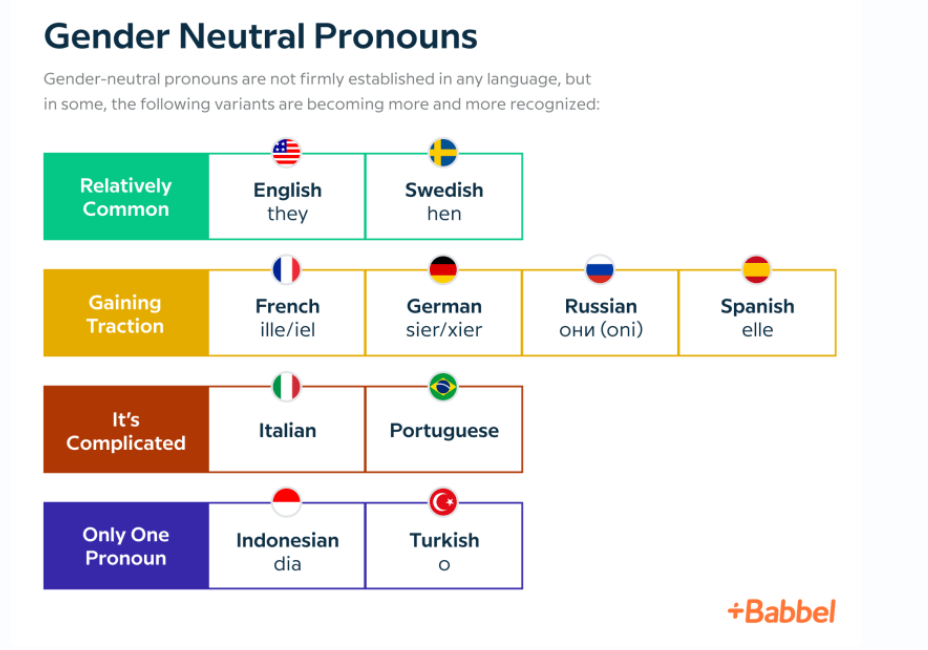 Norwegian perspectives on gender inclusive languages education
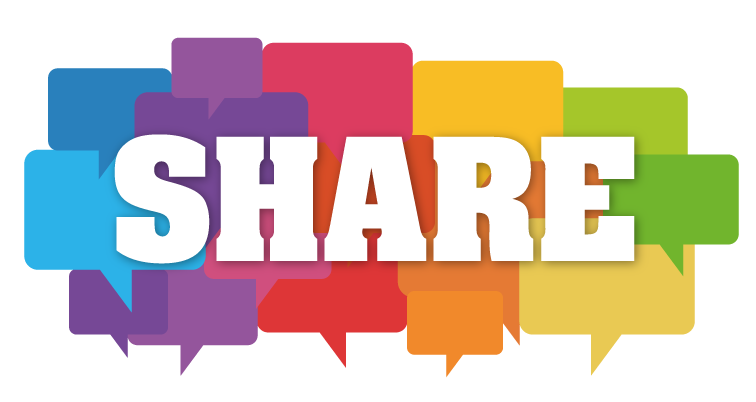 What does the term ‘gender inclusive languages education’ mean to you now? What implications are there for your teaching practice?
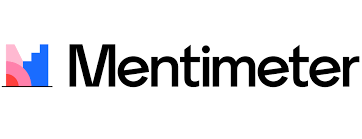 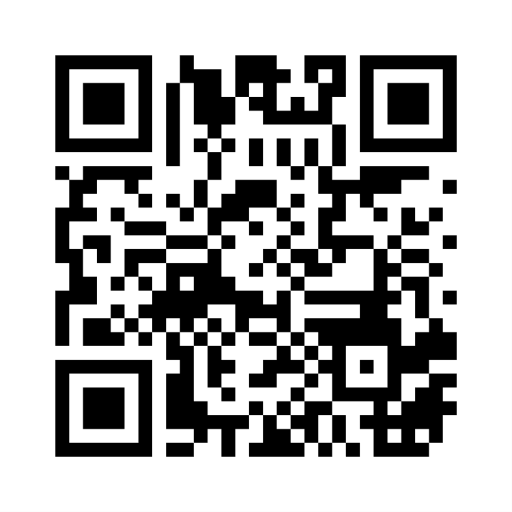 Go to www.menti.com
Code 1484 4886
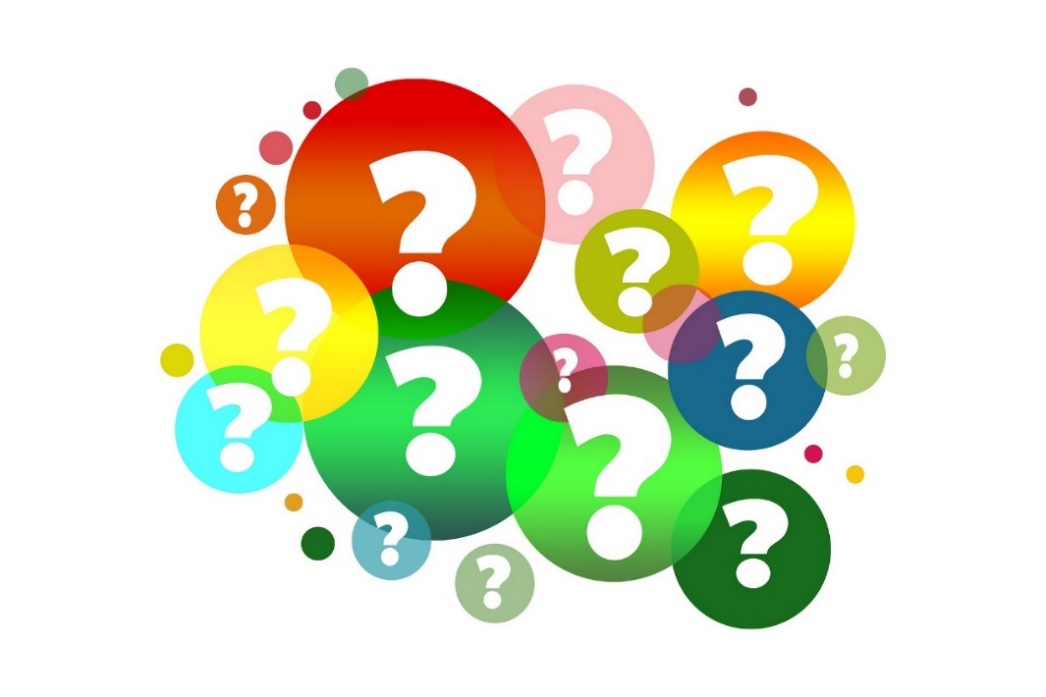 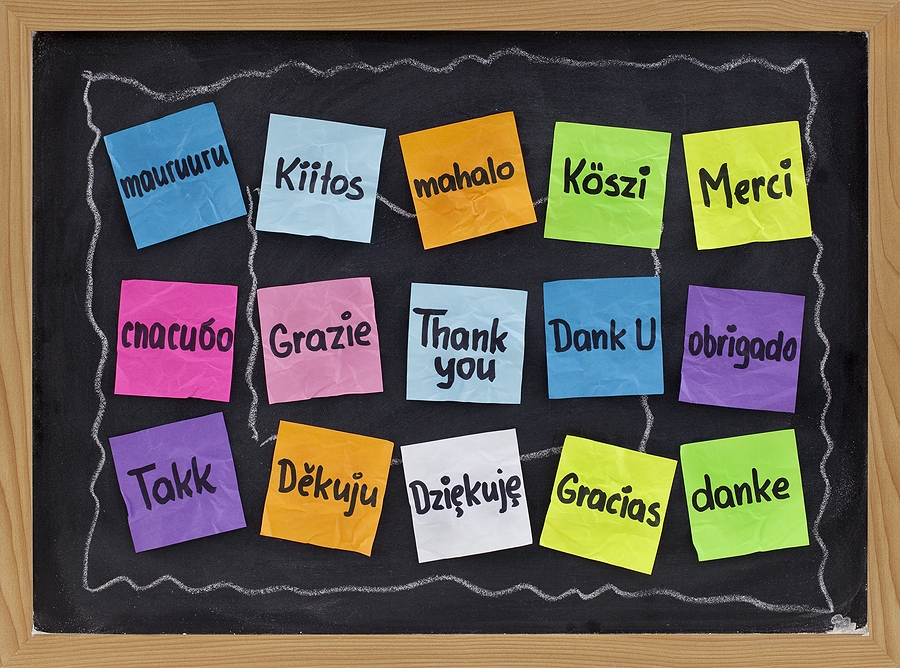 謝謝
lynne.jones@strath.ac.uk
suzanne.ritchie@strath.ac.uk
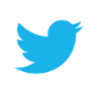 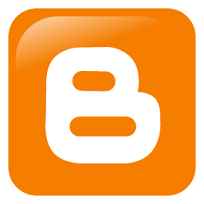 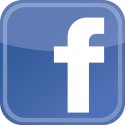 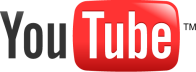 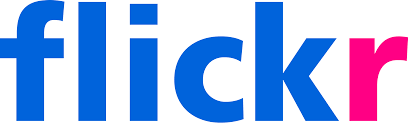 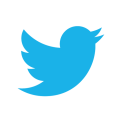 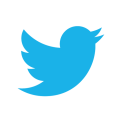 @Lynne_SCILT
@SuzanneSCILT